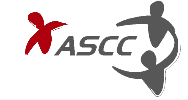 GOLF
Vous aimez la nature ?
Vous aimez marcher ?
Vous aimez le challenge ?
Vous voulez passer une journée conviviale?
 Vous aimerez le golf !
--------------------
Inscrivez vous à l’ASCC
Cotisation annuelle de 15 Euros
--------------------
Confirmés ou Débutants
Les sorties sont « généralement » sur une journée comprenant  :
pour les débutants : le matin Initiation par un PRO + parcours 9 trous l’après midi accompagné par des initiés
Pour les confirmés :le matin  Parcours18 trous  + 9 trous l’après midi  avec les débutants 
(attention les inscriptions sont limitées) 
Prix de la journée (golf et déjeuner), 50 euros environ pour les membres ASCC et 65 euros environ pour les extérieurs.
-------------------- 
Vous trouverez le nom du responsable de cette section dans la rubrique « CONTACTS ASCC » avec le nom et coordonnées (réservé aux adhérents) ou « LE BUREAU» accessible à tous, mais sans coordonnées.